Em. O. Univ.-Prof. Dr. Branko Tošović
Institut für Slawistik der Karl-Franzens Universität Grazhttp://www-gewi.kfunigraz.ac.at/gralisbranko.tosovic@uni-graz.at
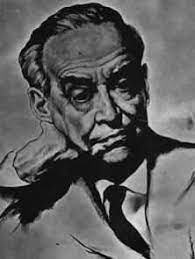 Andrićeva strofa marburška
Jubilarni, 15. simpozijum
Andrićeva  publicistika
 Maribor
20. oktobar 2023
https://www-gewi.uni-graz.at/gralis/projektarium/Andric/Symposium15.html
Sadržaj
Vrsta
2
3
4
5
6
7
8
9
10
11
12
13
14
15